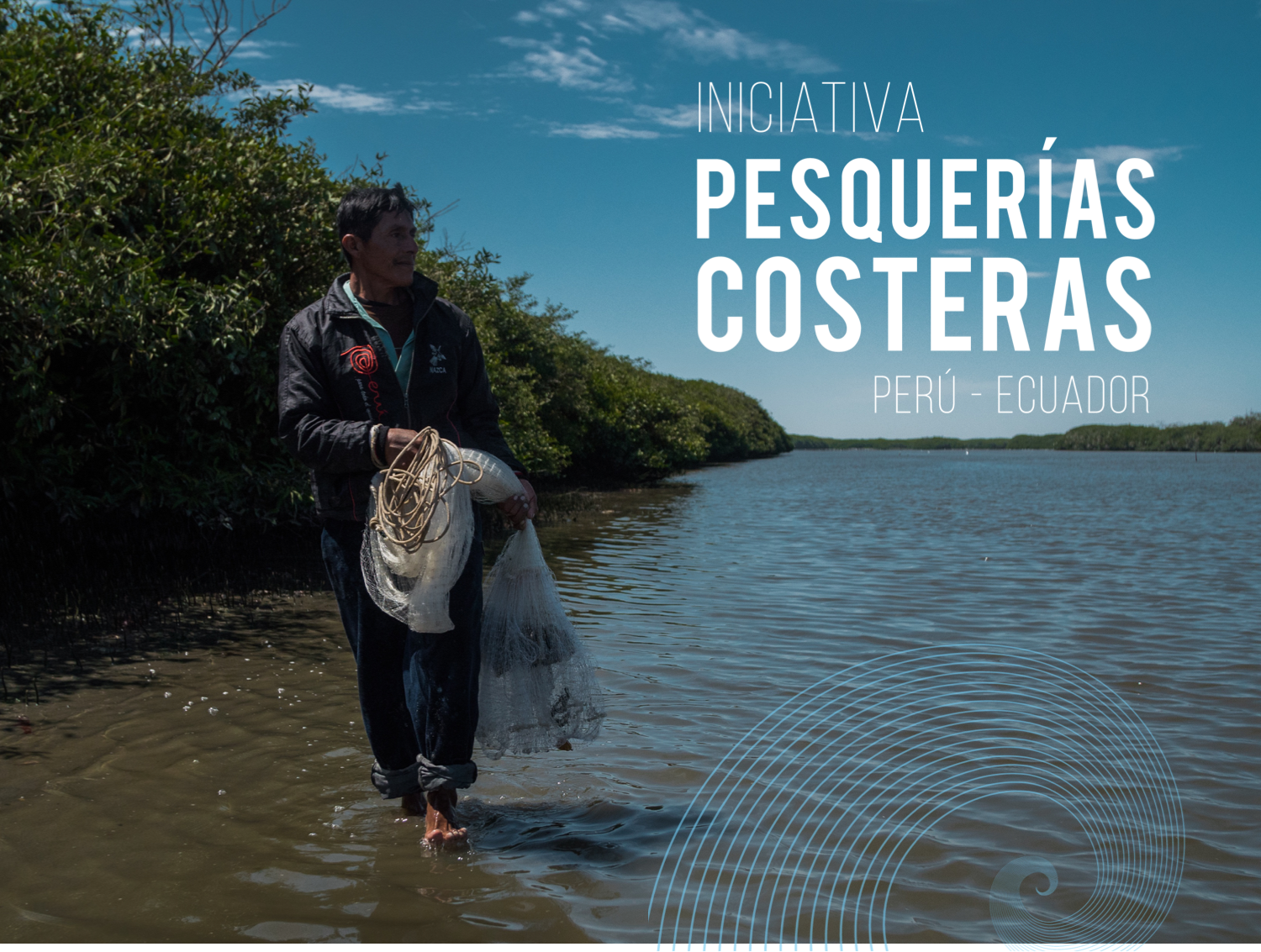 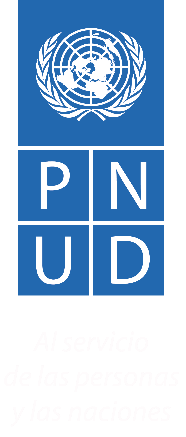 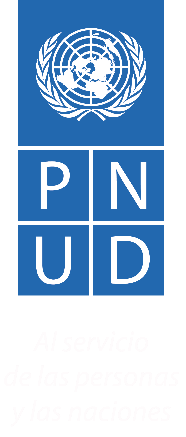 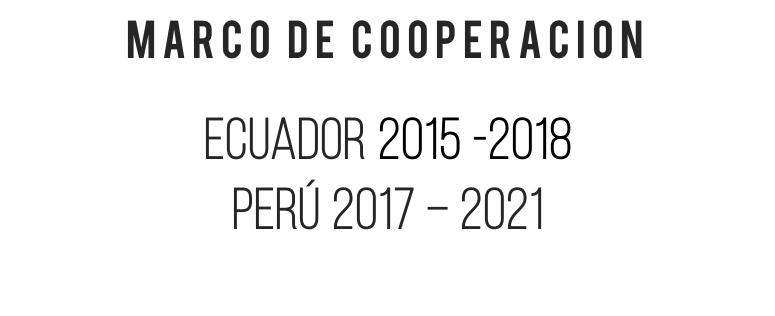 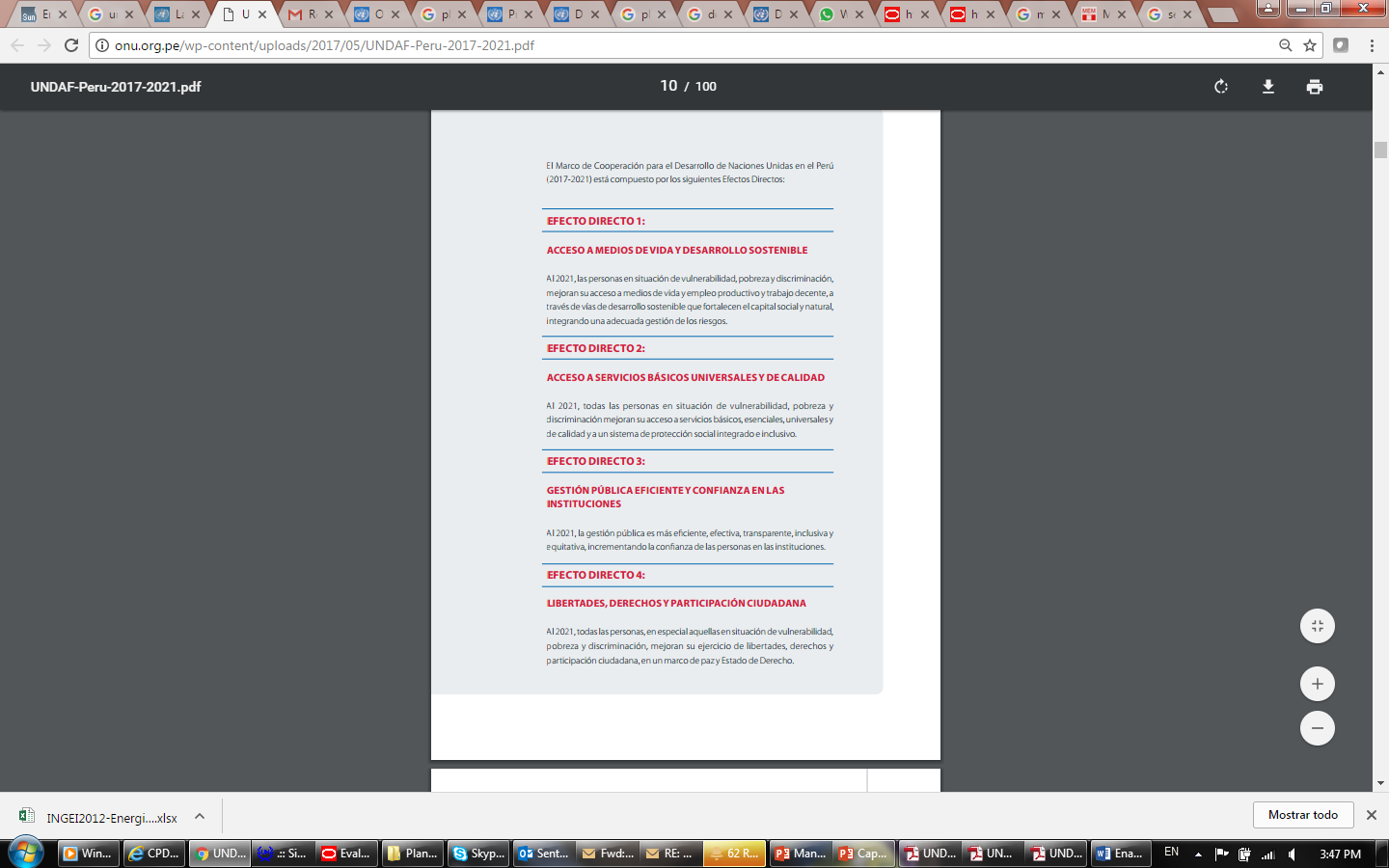 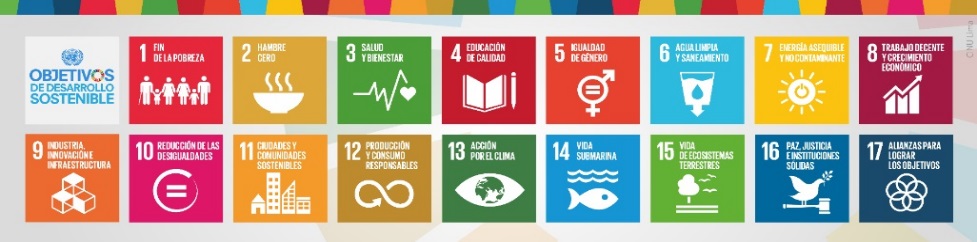 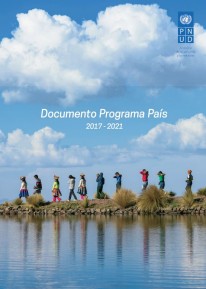 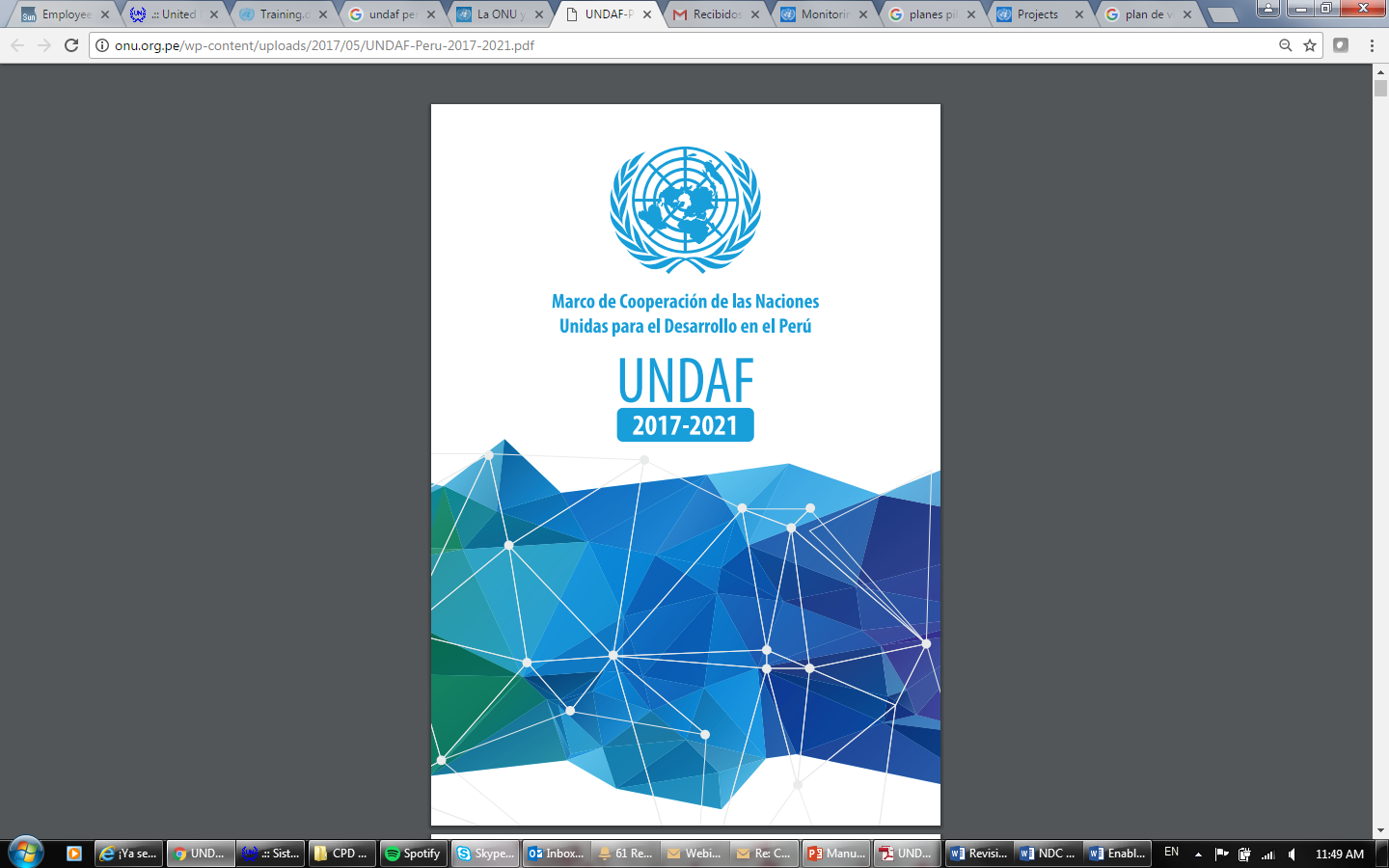 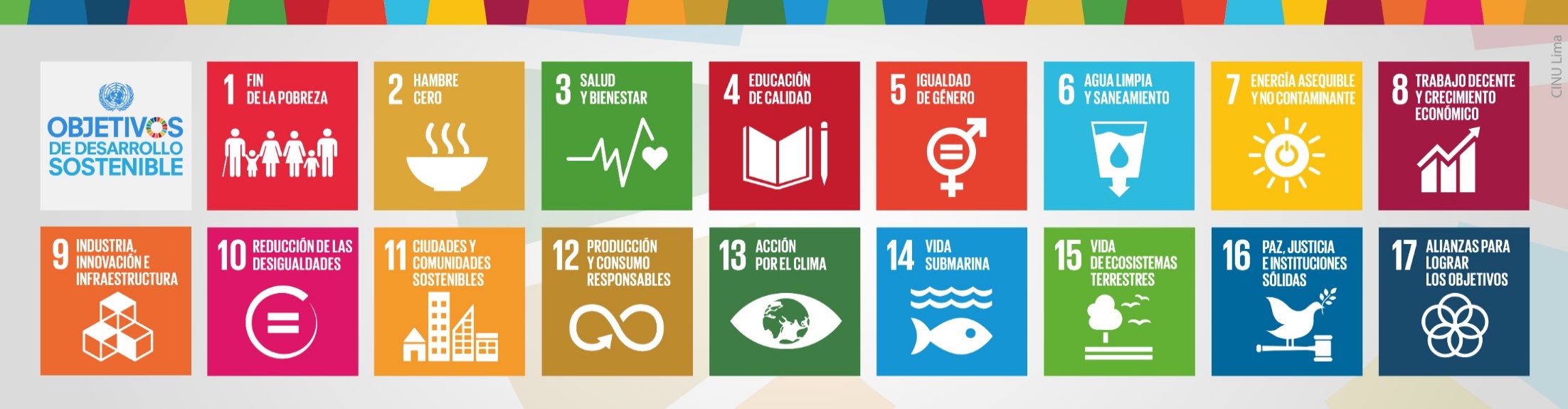 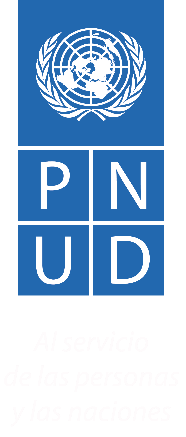 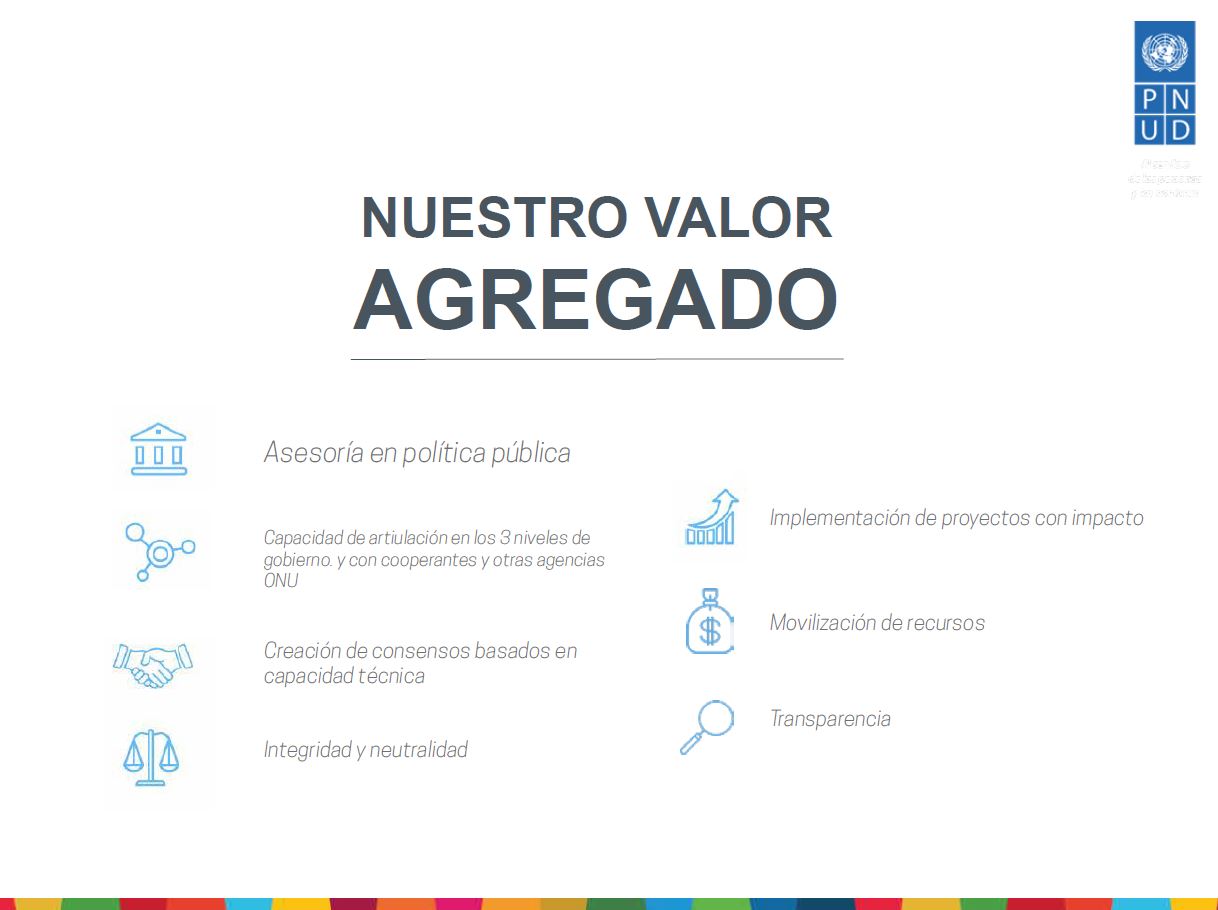 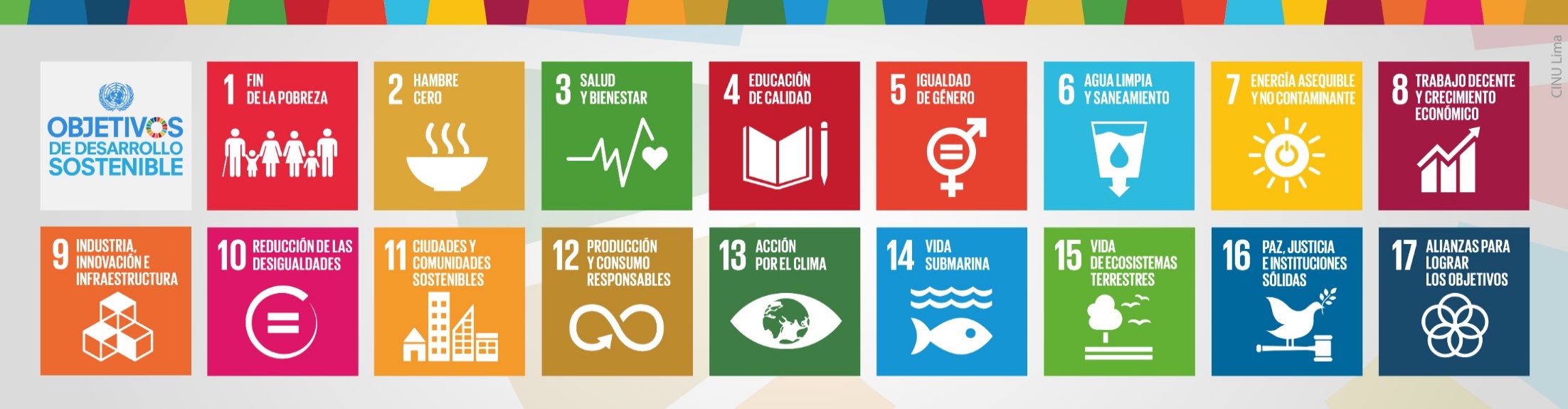 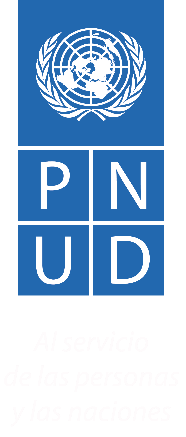 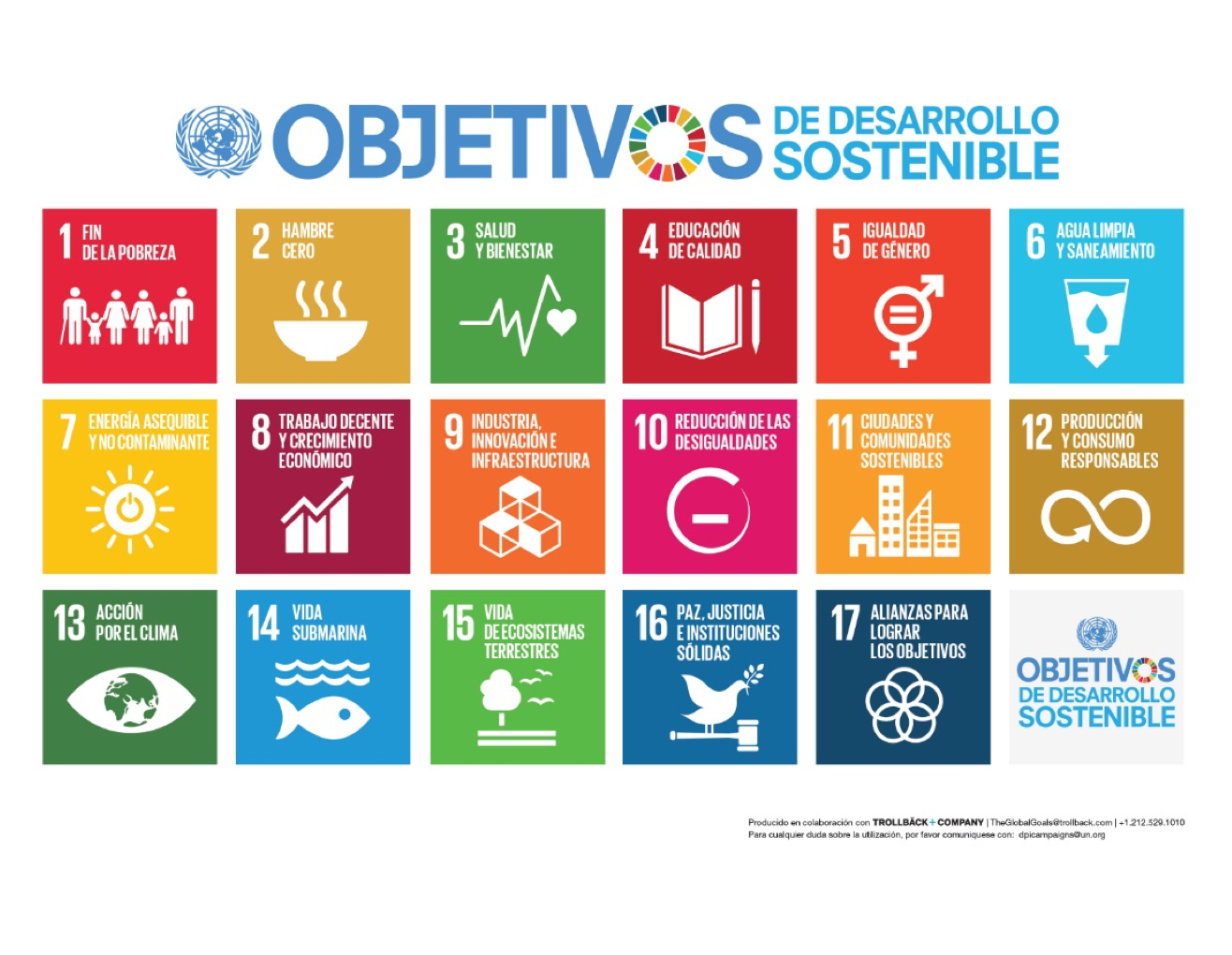 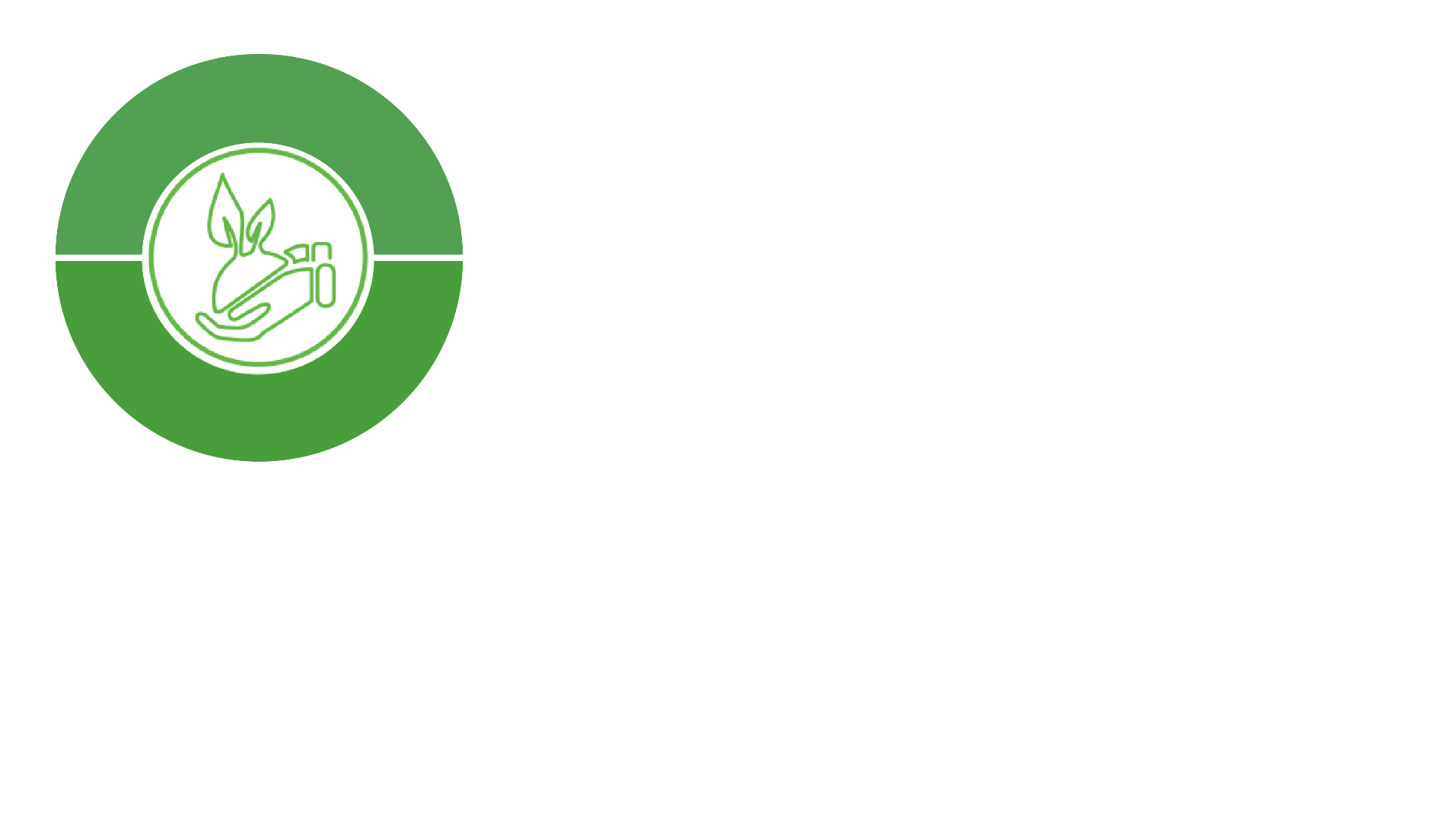 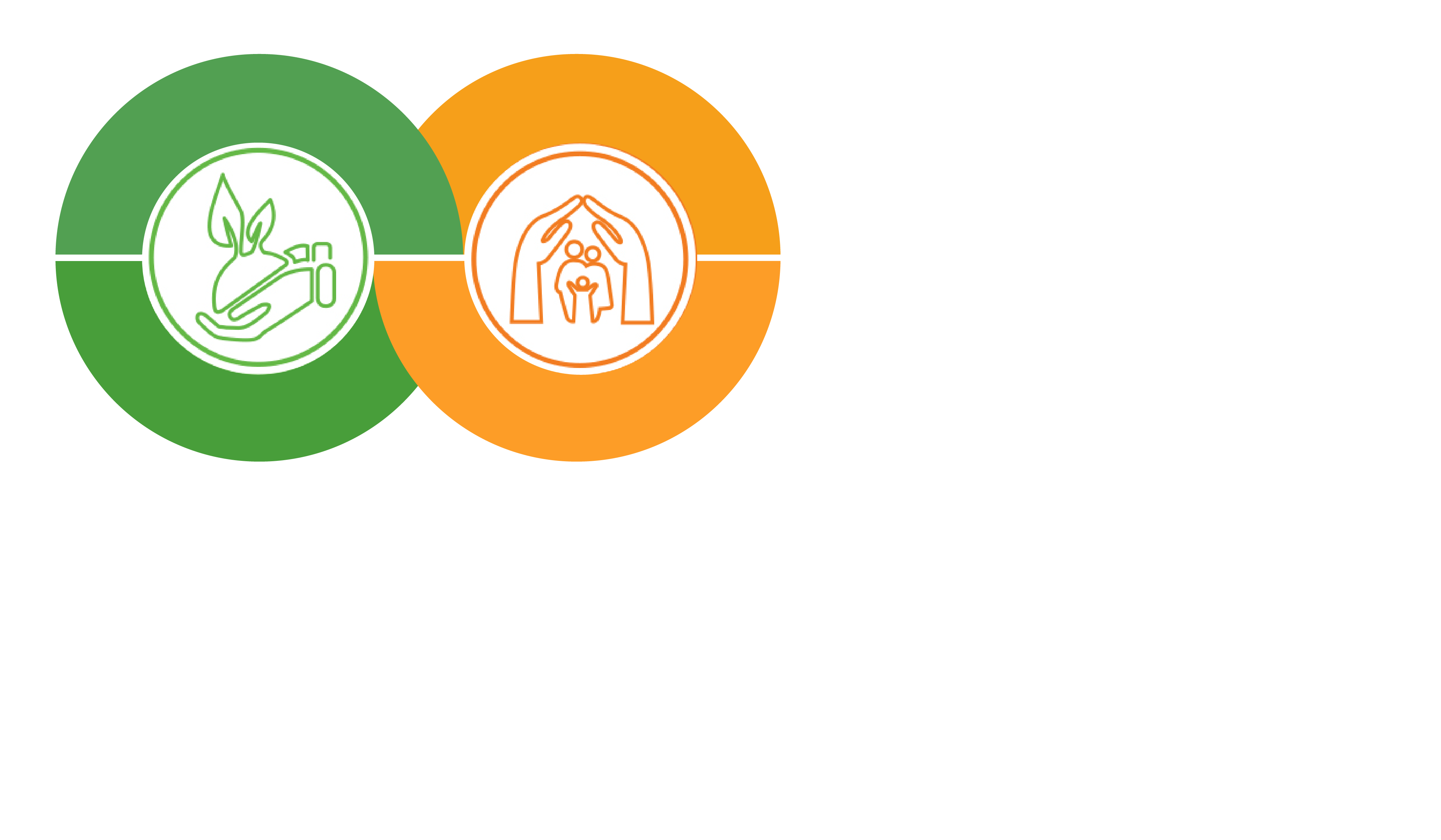 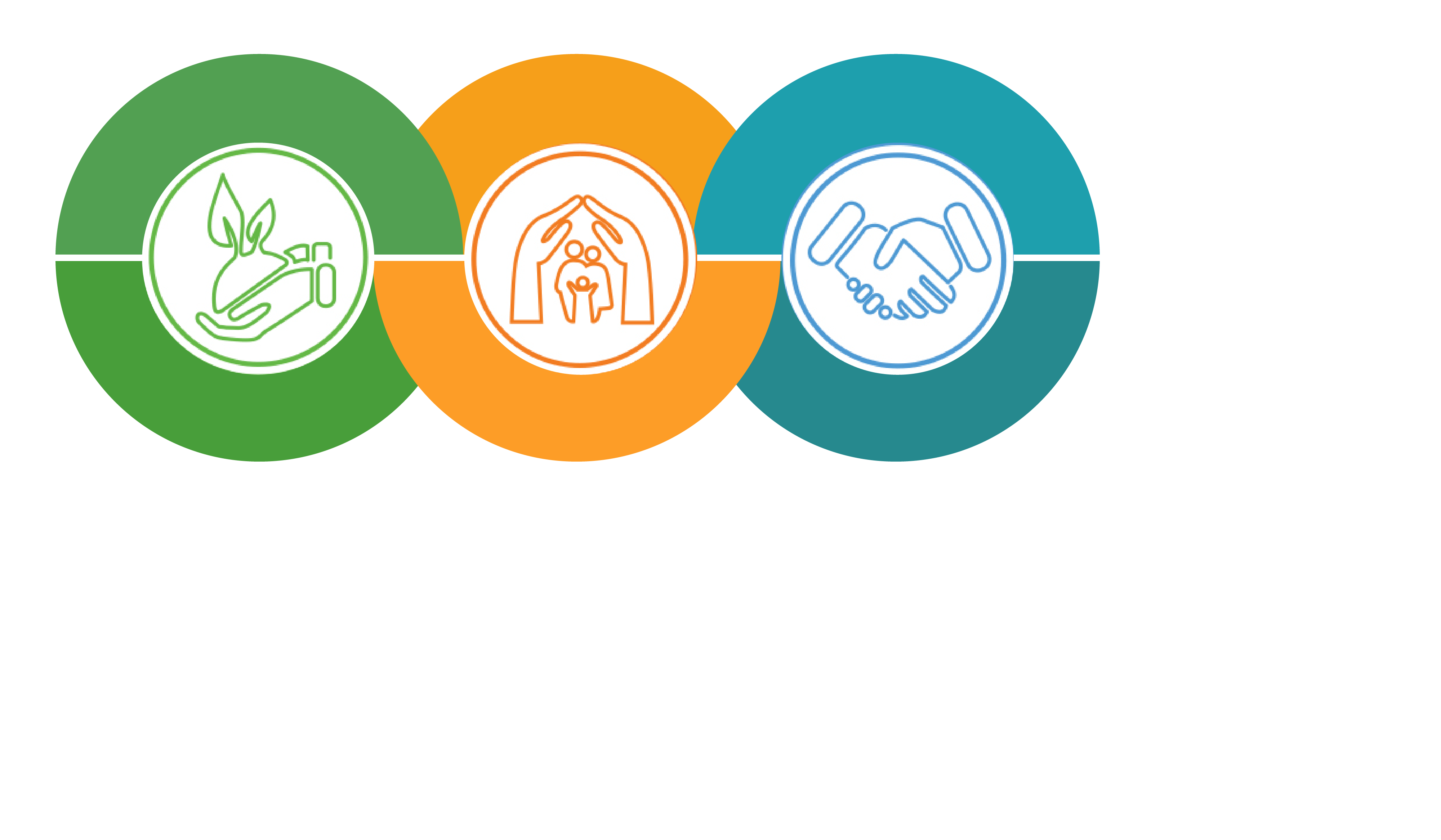 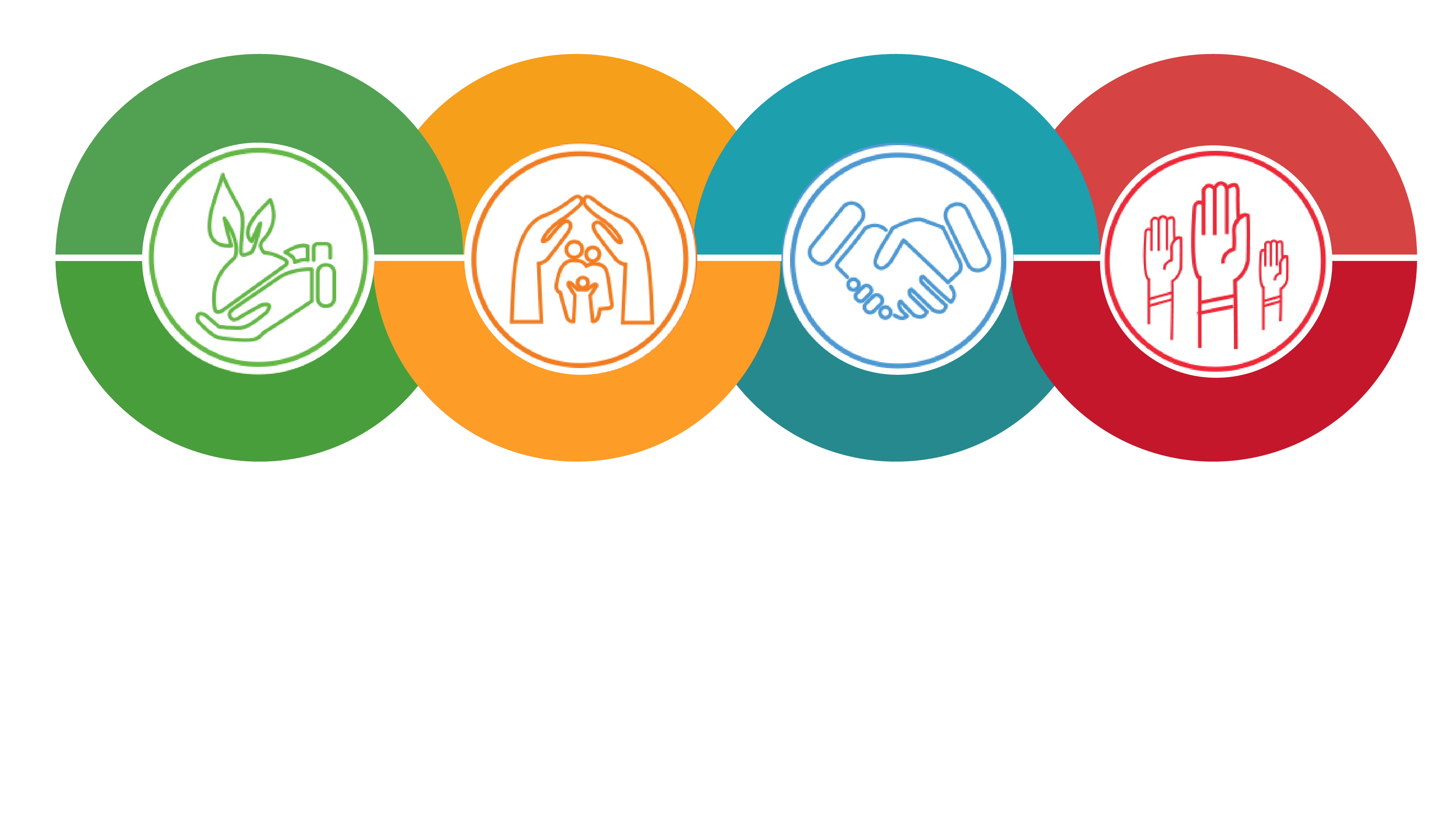 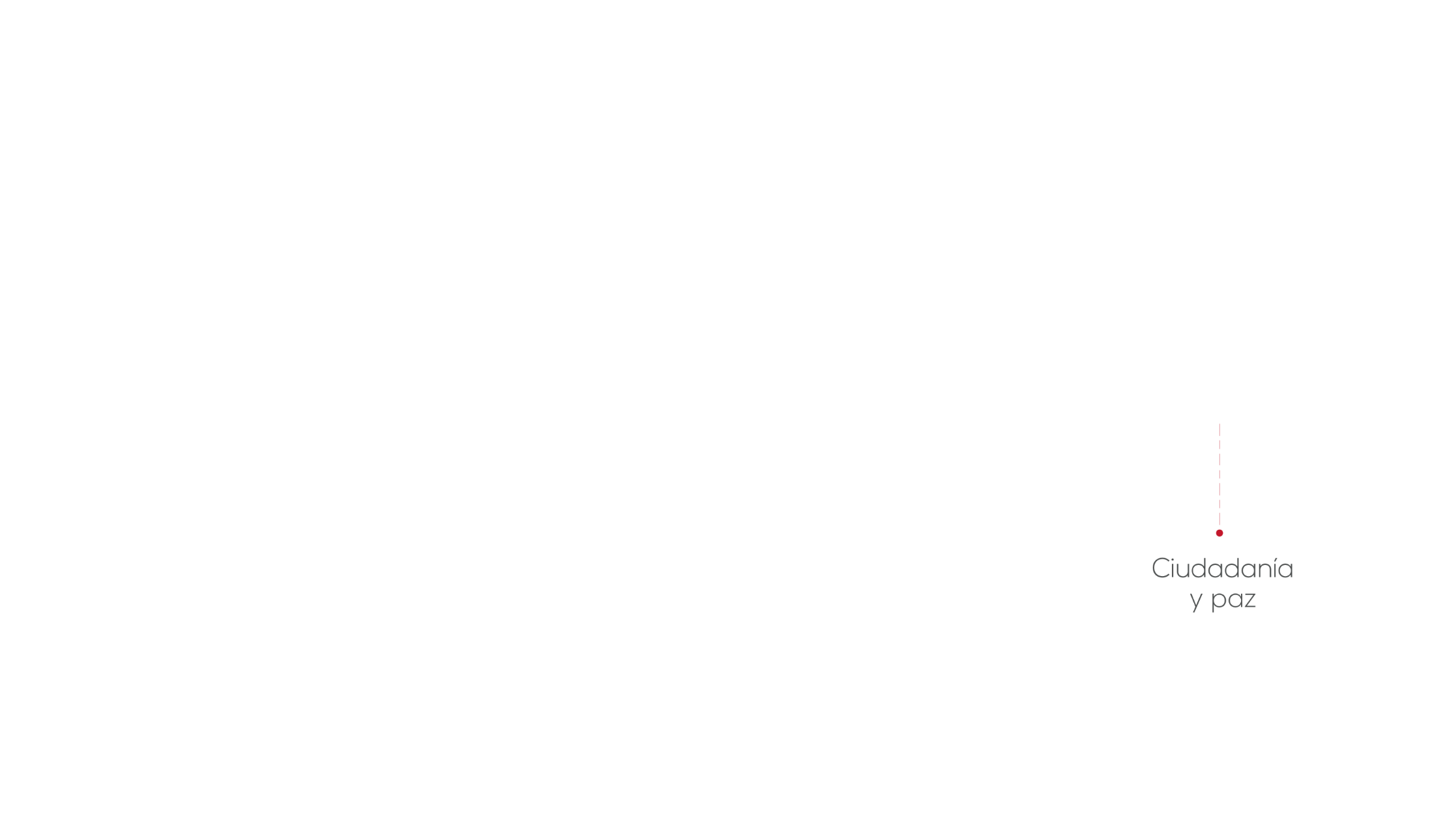 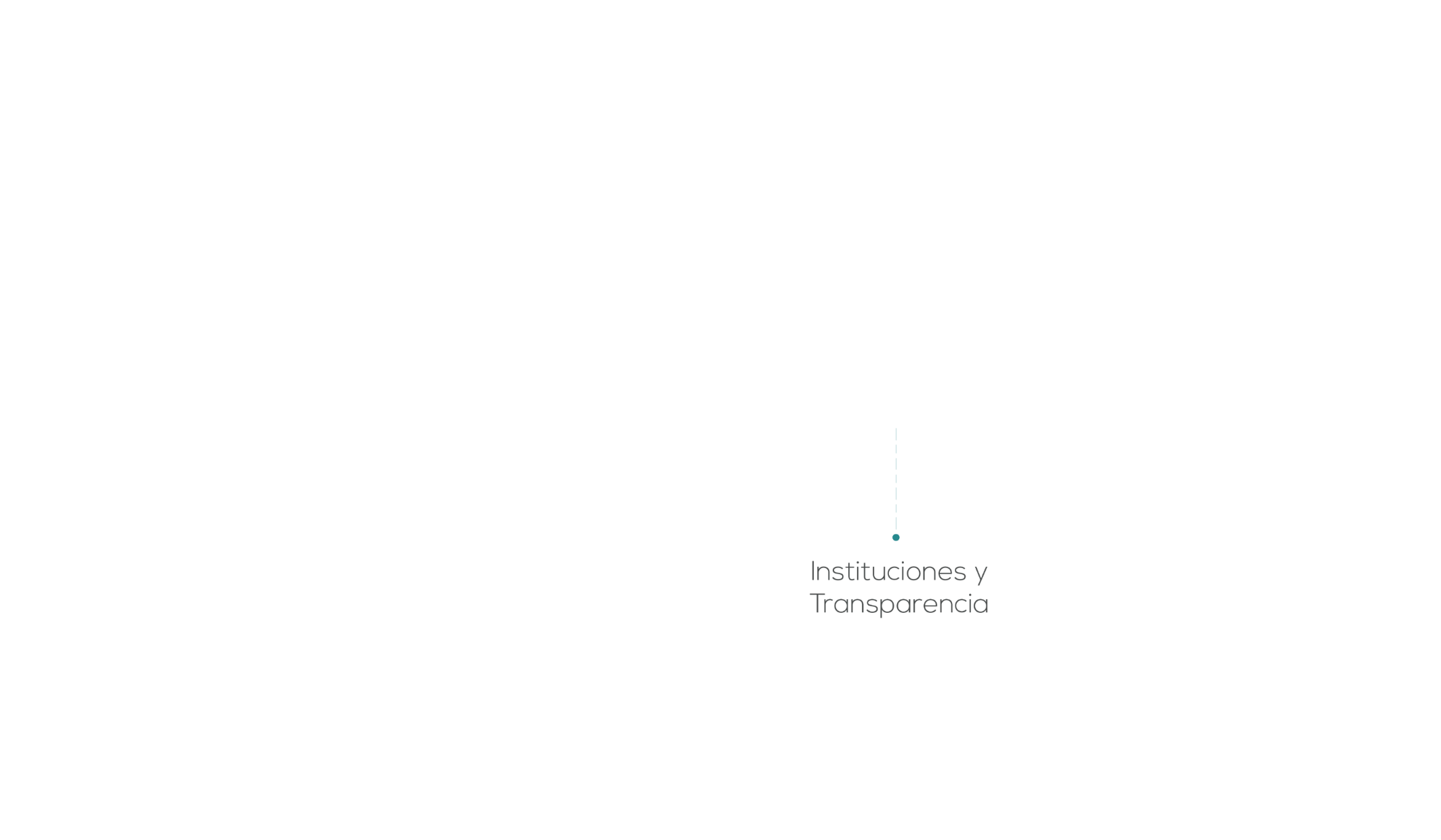 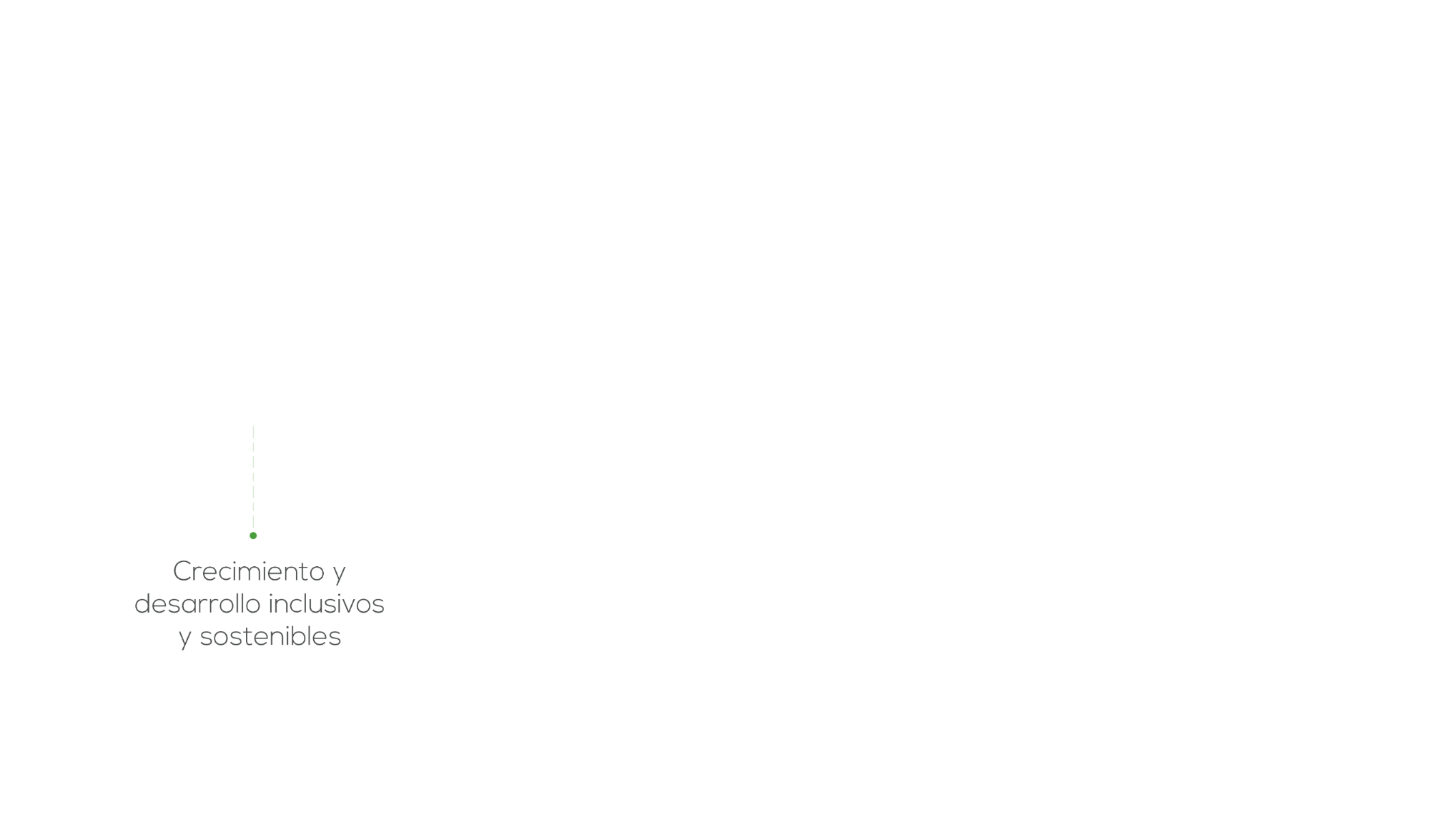 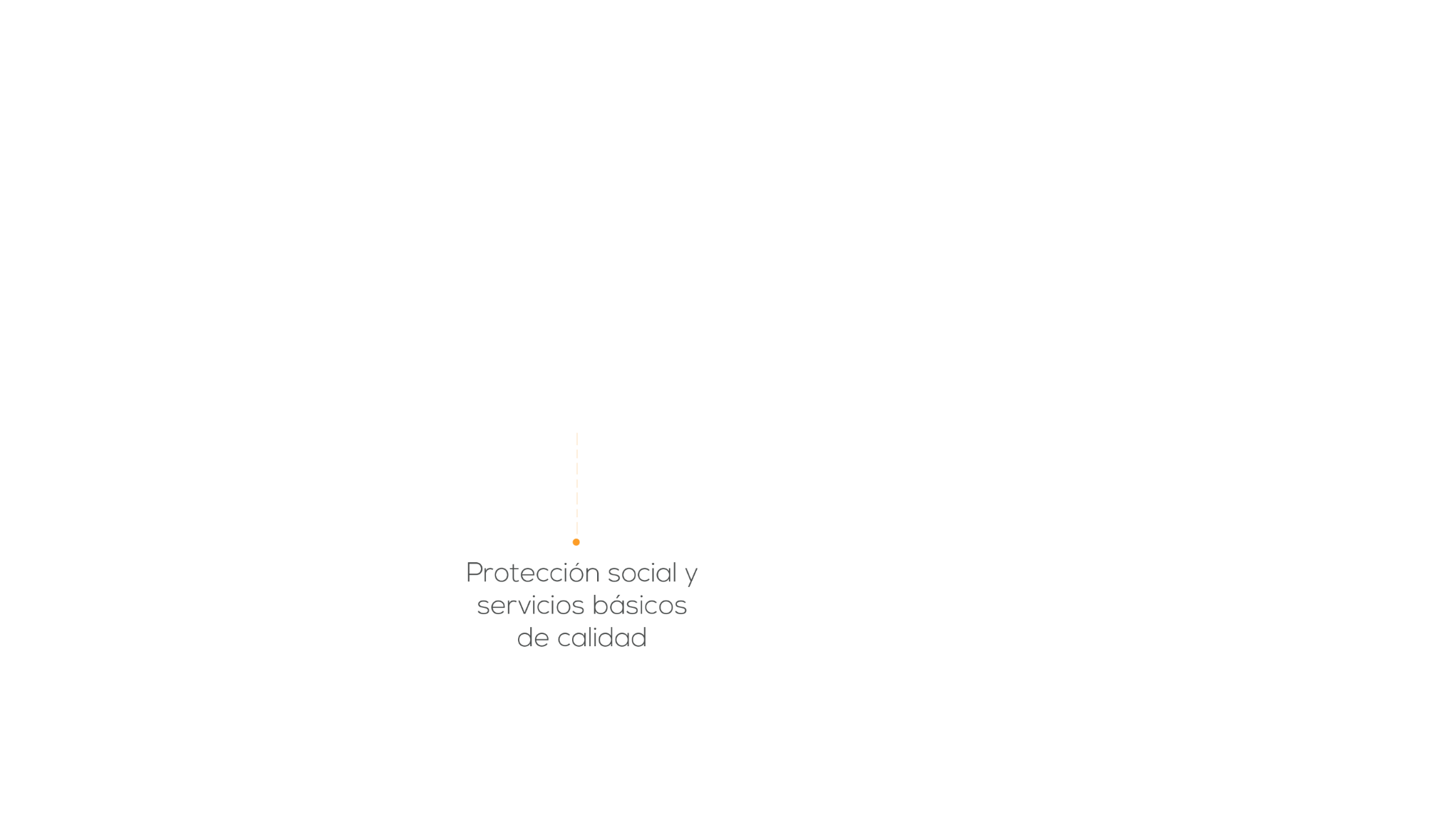 Crecimiento y desarrollo inclusivos y sostenibles
Protección social y 
servicios básicos de calidad
Ciudadanía y paz
Instituciones y Transparencia
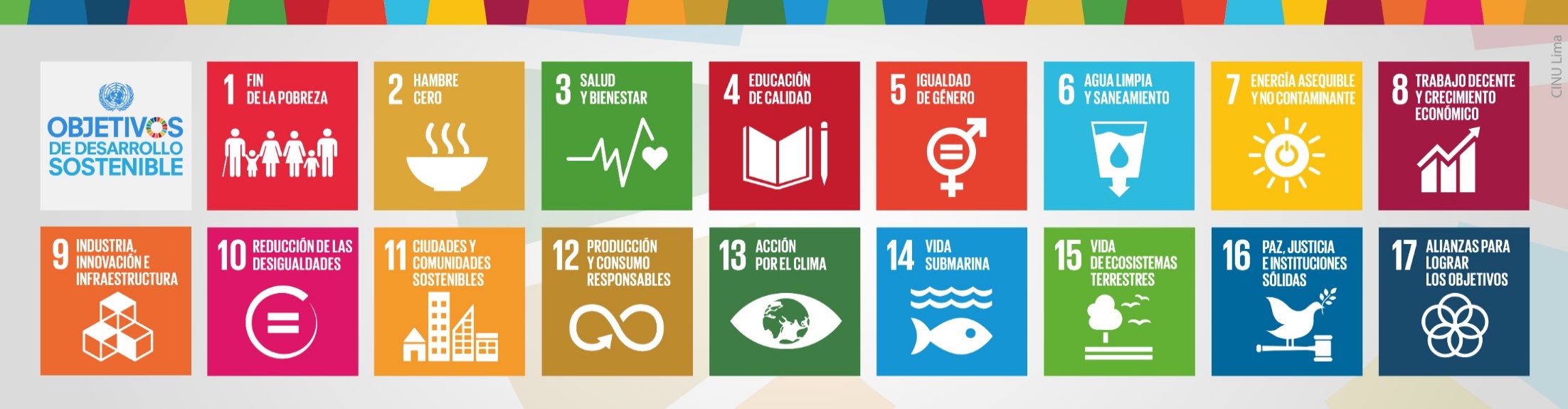 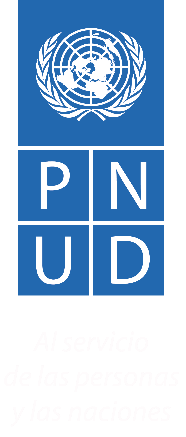 Crecimiento y desarrollo inclusivos y sostenibles
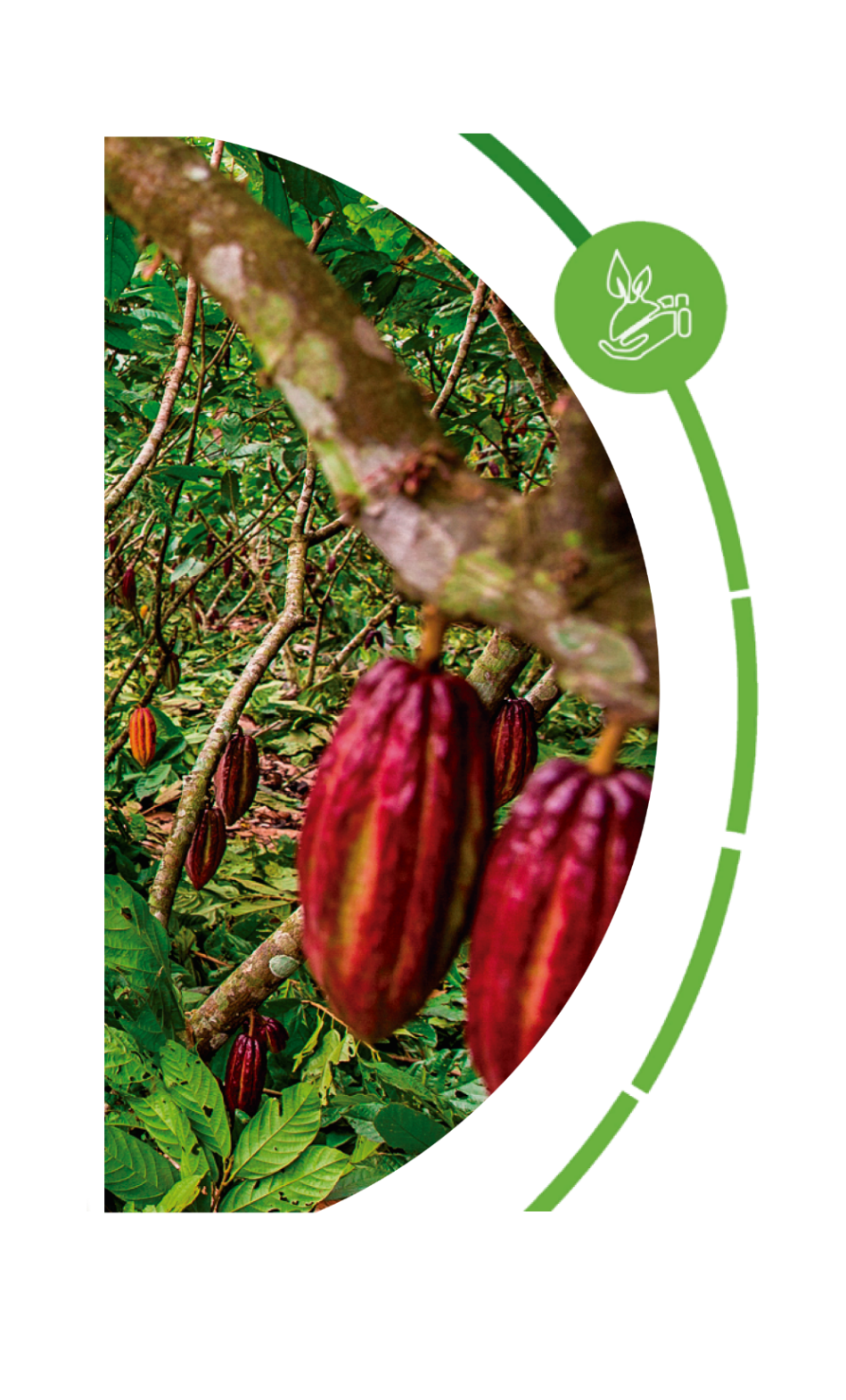 Desarrollo económico local y producción sostenible
Articular sistemas de producción y mercados para producción sostenible.

Asesorar la planificación del territorio, con base en las potencialidades y capacidades de uso, y bajo un enfoque de gestión de riesgos

Impulsar mecanismos financieros innovadores para modelos sostenibles de producción.

Facilitar de manera neutral plataformas multisectorial para contribuir a la agenda nacional para el desarrollo sostenible.
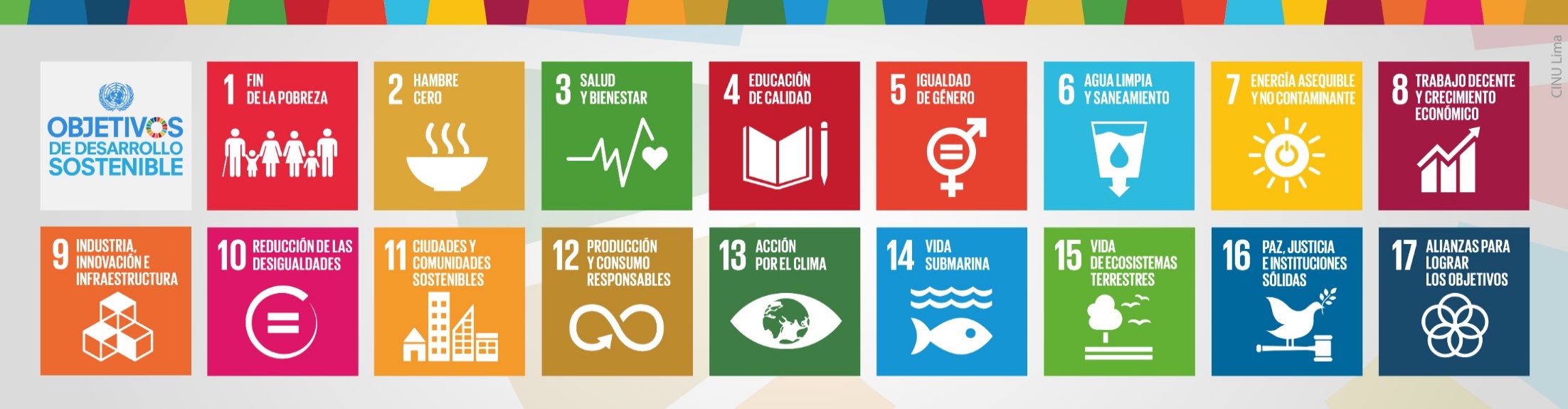 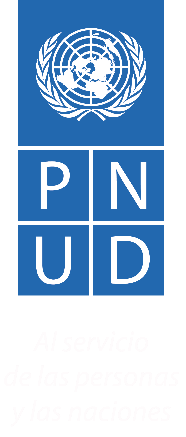 Crecimiento y desarrollo inclusivos y sostenibles
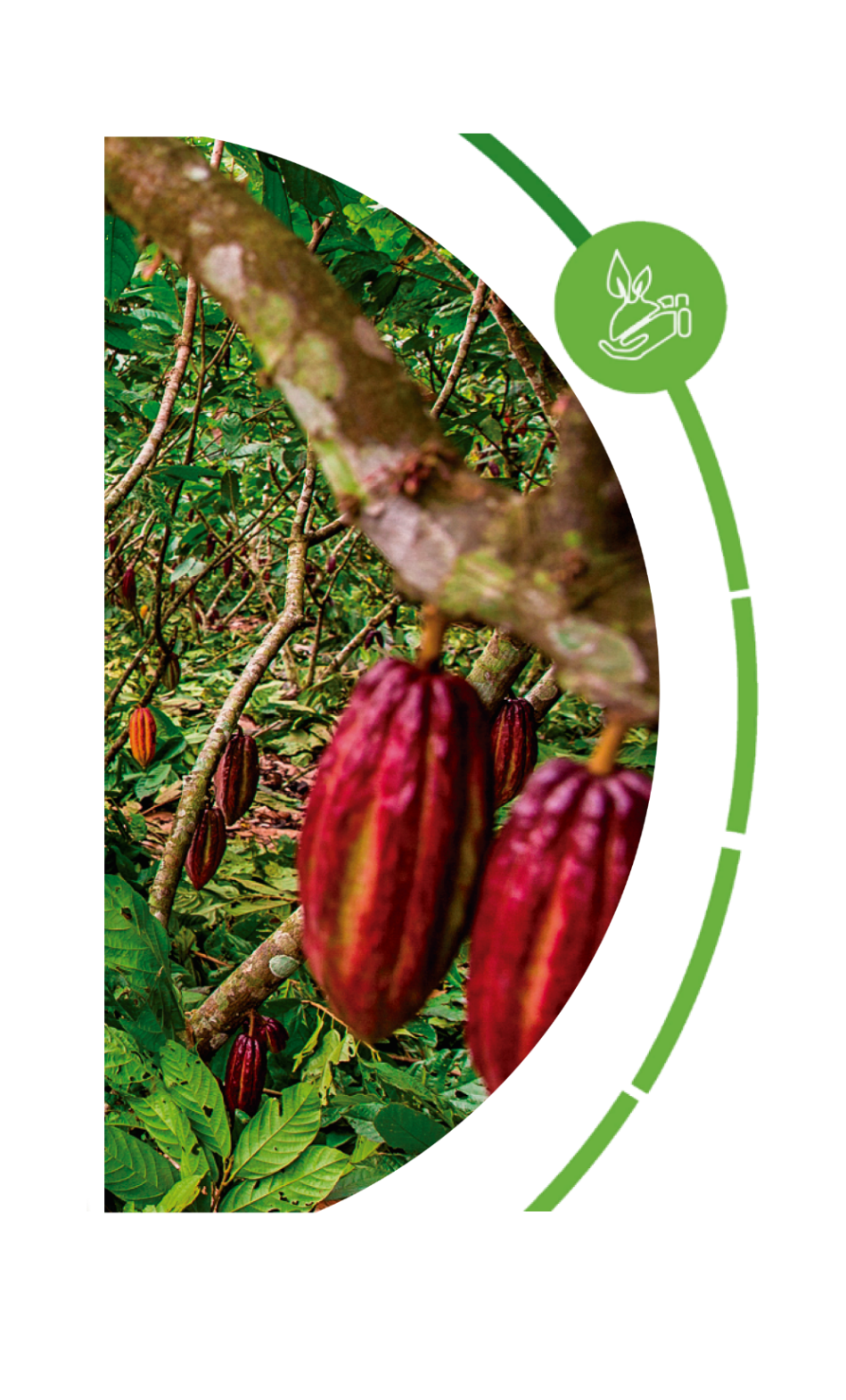 Gestión sostenible de los ecosistemas
Impulsar la gobernanza participativa de los paisajes, con especial atención al involucramiento de los pescadores y sus comunidades.

Aumentar las áreas marinas con sistemas de manejo sostenible.

Incrementar el valor de los ecosistemas marinos haciéndolos más competitivos frente a las actividades que causan su degradación.

Mejorar el control de las actividades ilegales.

Fortalecer la gestión de las Áreas Naturales Protegidas.
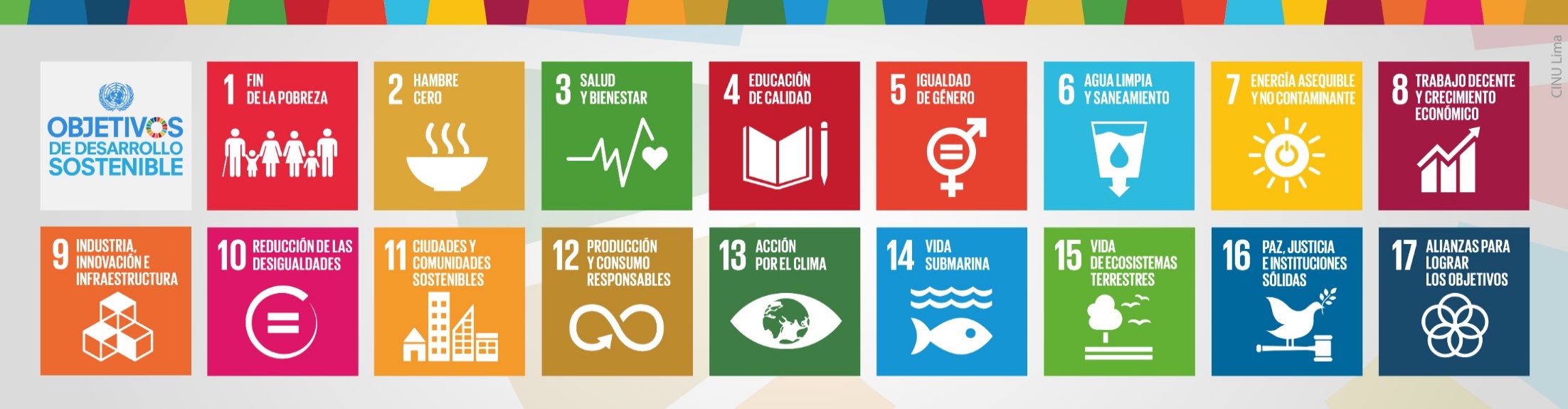 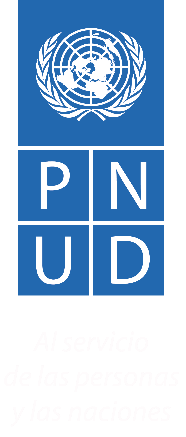 Crecimiento y desarrollo inclusivos y sostenibles
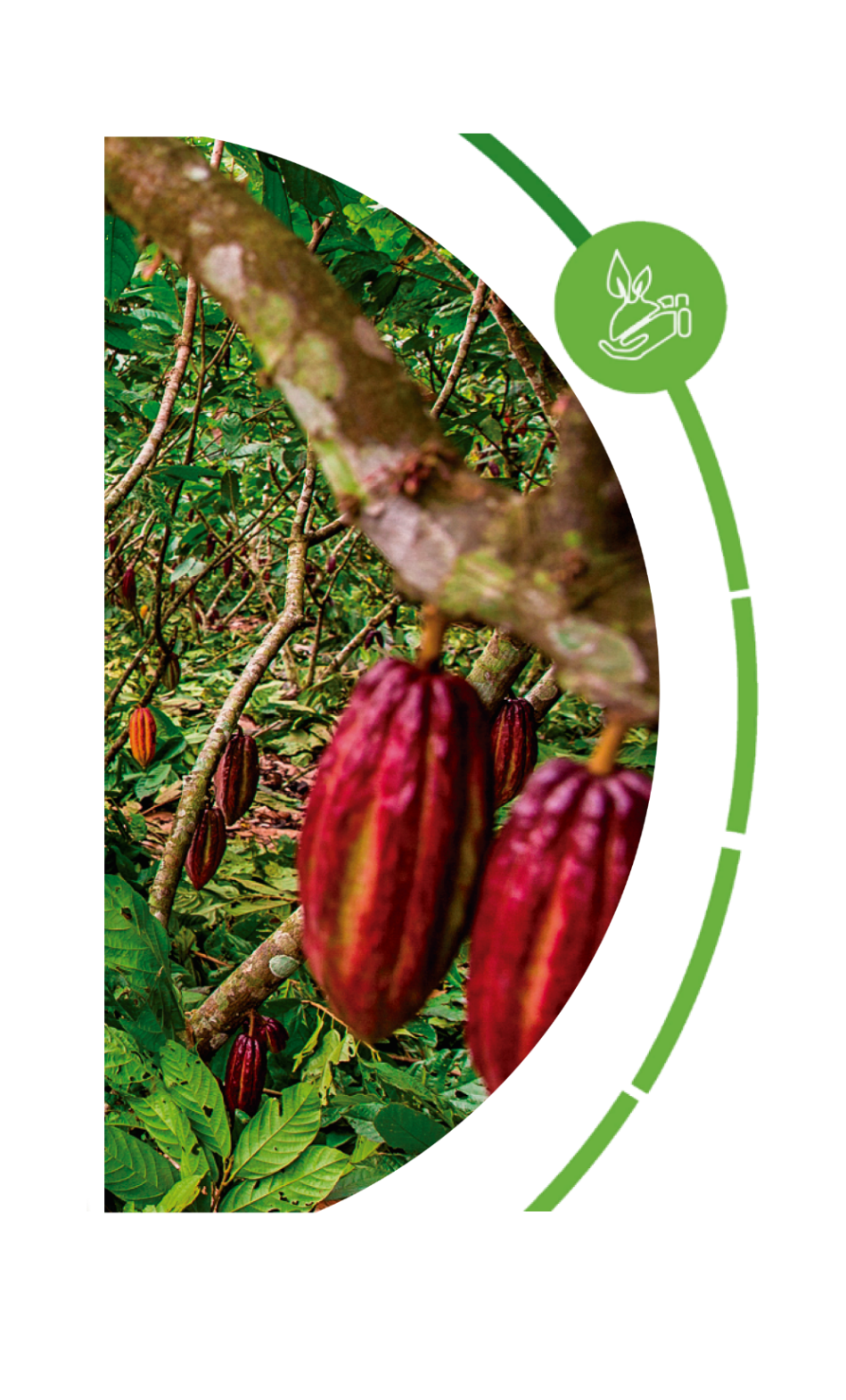 Gestión adaptativa en un contexto de cambio climático
Implementación de medidas de adaptación basada en ecosistemas asegurar el suministro de los servicios ecosistémicos a largo plazo para las comunidades en situaciones de alta vulnerabilidad.

Aplicación de alianzas público - privadas con las empresas, gobiernos locales y comunidades alto andinas.

Gestión de conocimiento, mediante sistemas de monitoreo, para informar la toma de decisiones de actores públicos y privados
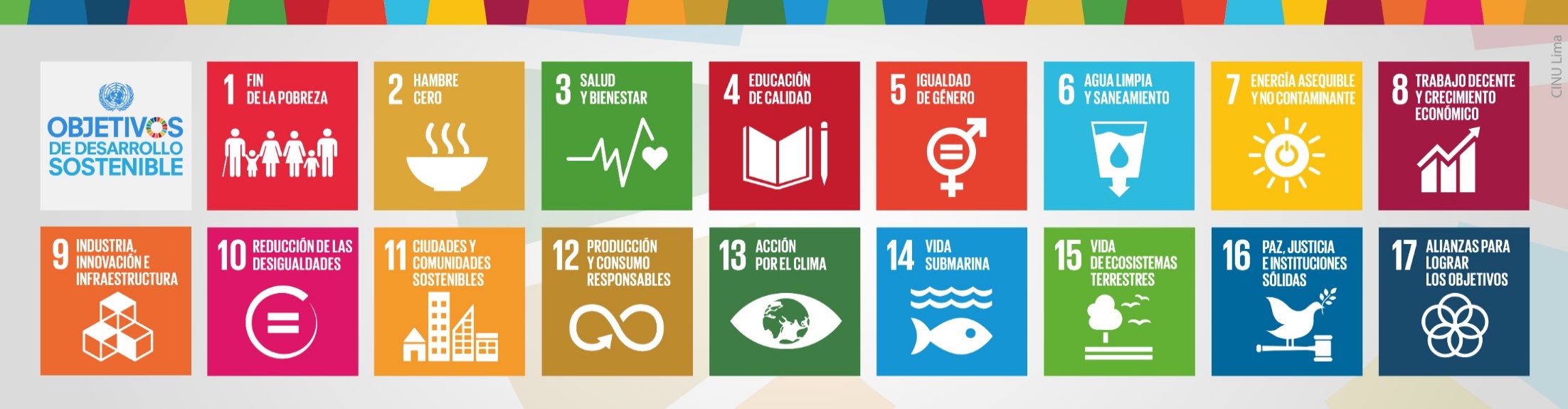 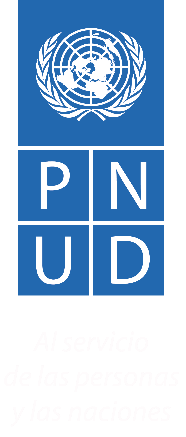 Aspectos claves del GEF
Beneficios Globales además de Nacionales:  creado para financiar los costos incrementales de acciones nacionales ya en marcha, que atiendan problemas nacionales con beneficios globales.

Reducción de presiones:  busca un enfoque en donde se enfrenten las amenazas que causan problemas ambientales con repercusión global.

Opera en ciclos de 4 años, cada uno con objetivos estratégicos e indicadores definidos.

Áreas Focales:  Biodiversidad, Químicos y Desechos, Cambio Climático, Manejo de Bosques, Aguas Internacionales y Degradación de Tierras.
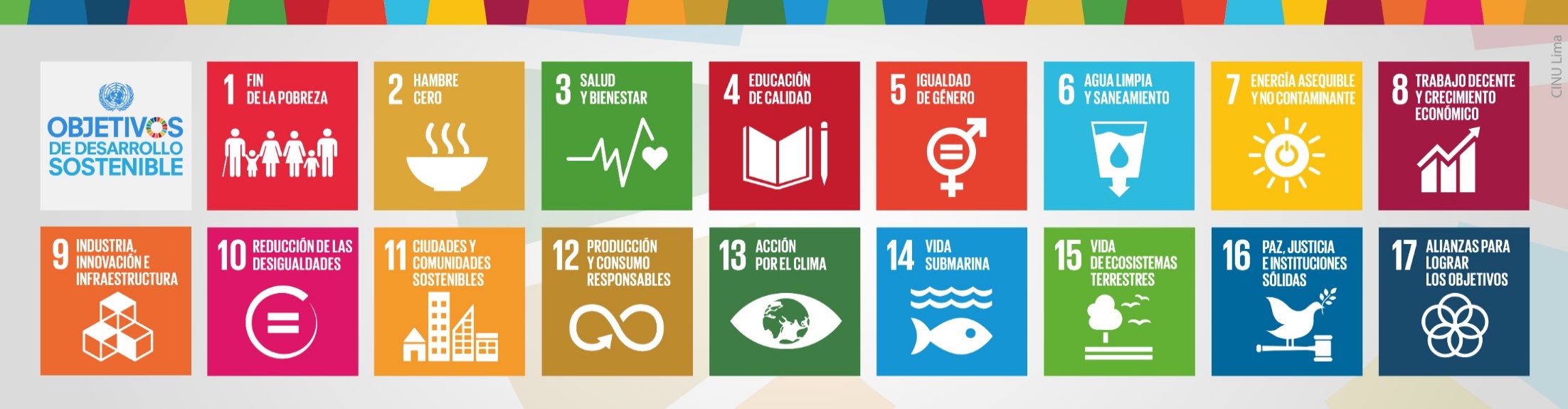 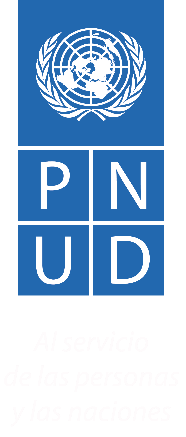 Área Focal de Aguas Internacionales
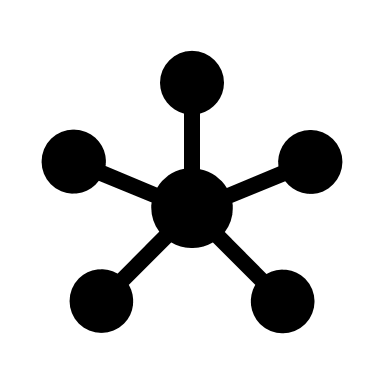 Principios Fundamentales
60% de la tierra se encuentra en cuencas transfronterizas
Sistemas sobreexplotados contaminados y con limitaciones de gestión.
Agua dulce y salada no conocen fronteras
Los sistemas hídricos transfronterizos son ecosistemas clave
Las necesidades de agua dulce han aumentado.
Existe mayor competencia entre sectores por el uso y acceso al recurso, así como entre países que comparten estos sistemas.
Acciones Necesarias
Incluir, la variabilidad y el cambio climático
Hacer frente a presiones a las que se ven sometidos los RRHH
Buscar cooperación e intervención colectiva de los Estados
Negociación de Marcos Jurídicos e Institucionales
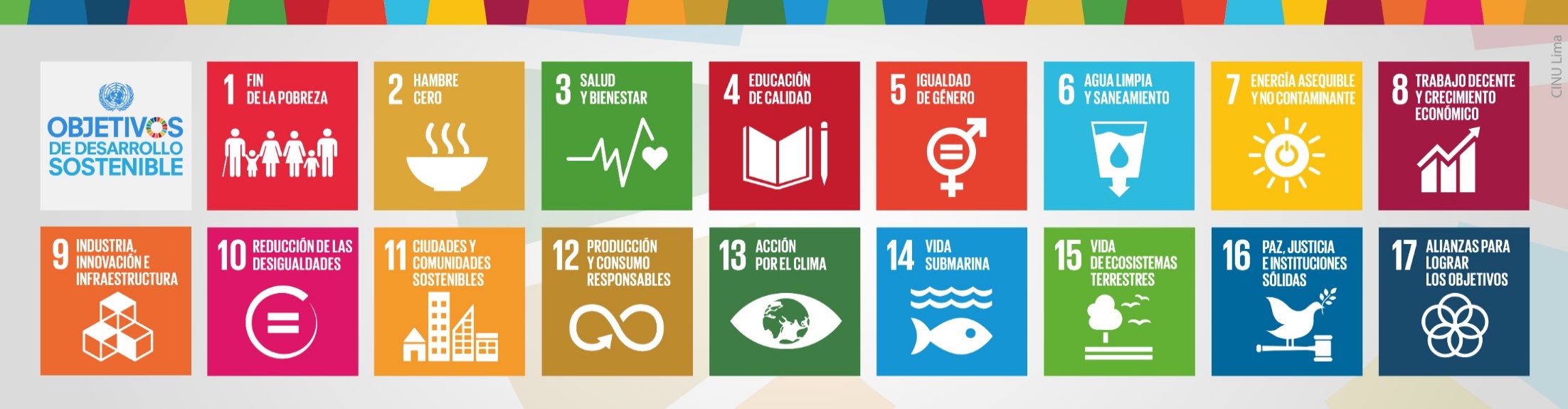 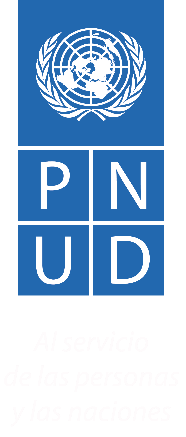 Área Focal de Aguas Internacionales
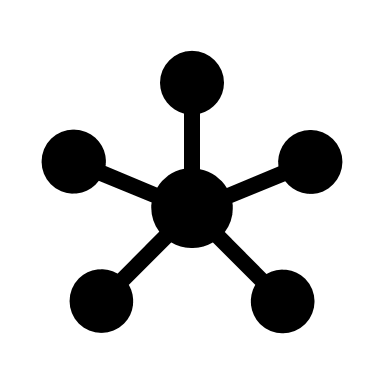 Descripción de Aguas Internacionales
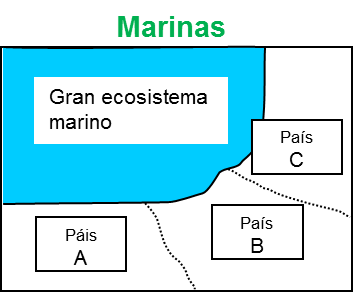 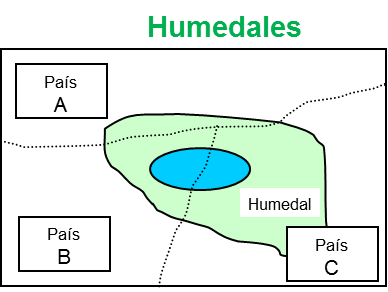 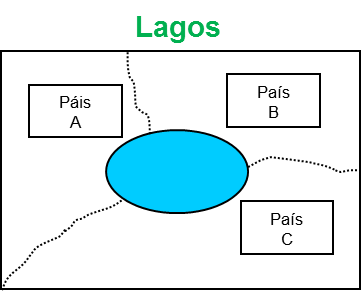 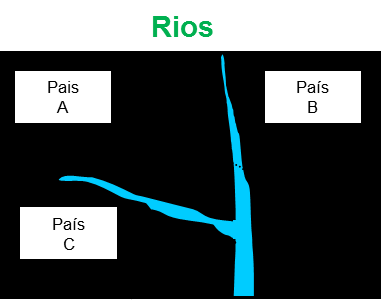 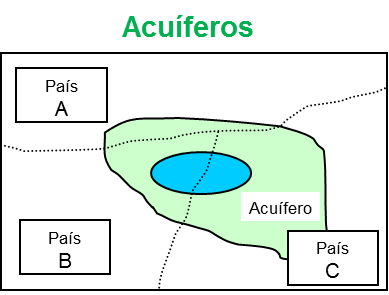 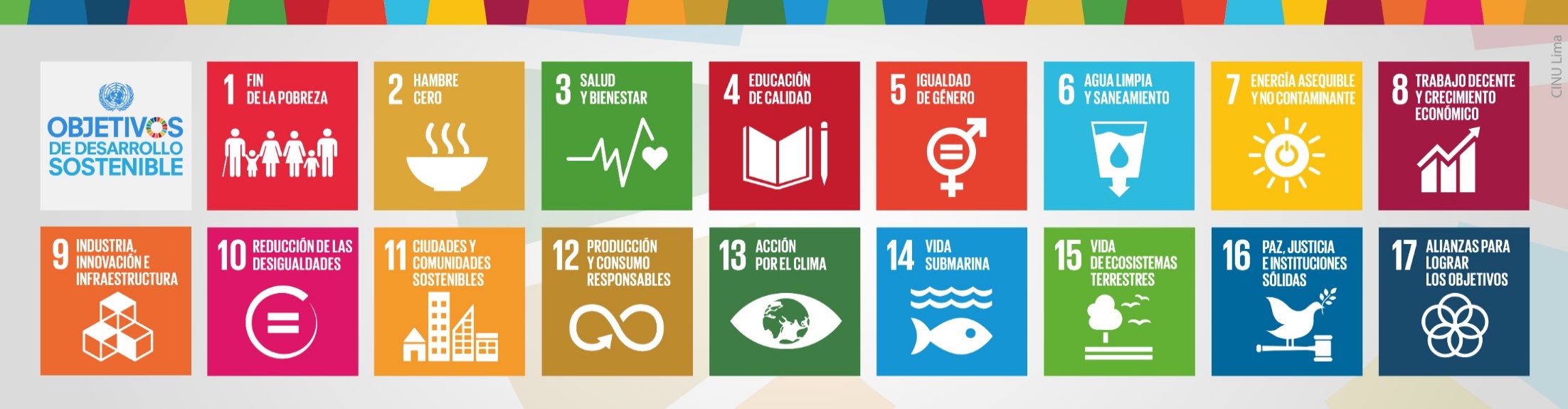 Ciclo de Proyecto PNUD-GEF M&E
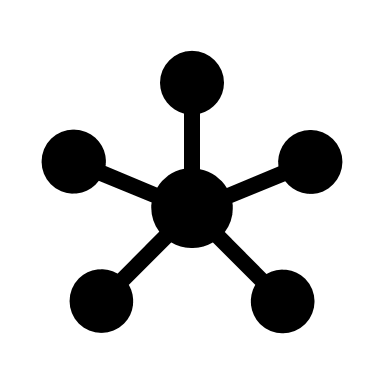 TE
TTs
Pre-SESP
Extensiones “sin-costo”, sí tienen precio:
TU TIEMPO
MTR
TTs
Monitoreo Continuo
SESP
TTs
Análisis de Género
PIRs
Informe de Taller de Arranque
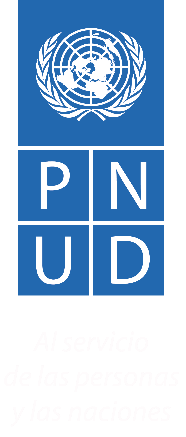 Roles y responsabilidades, ciclo de proyecto GEF, hitos y requisitos
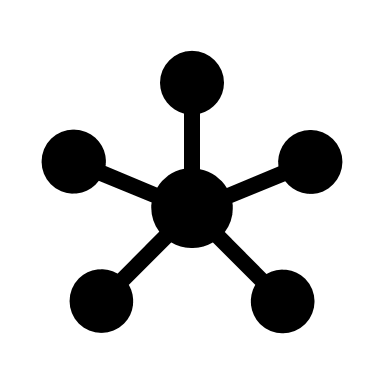 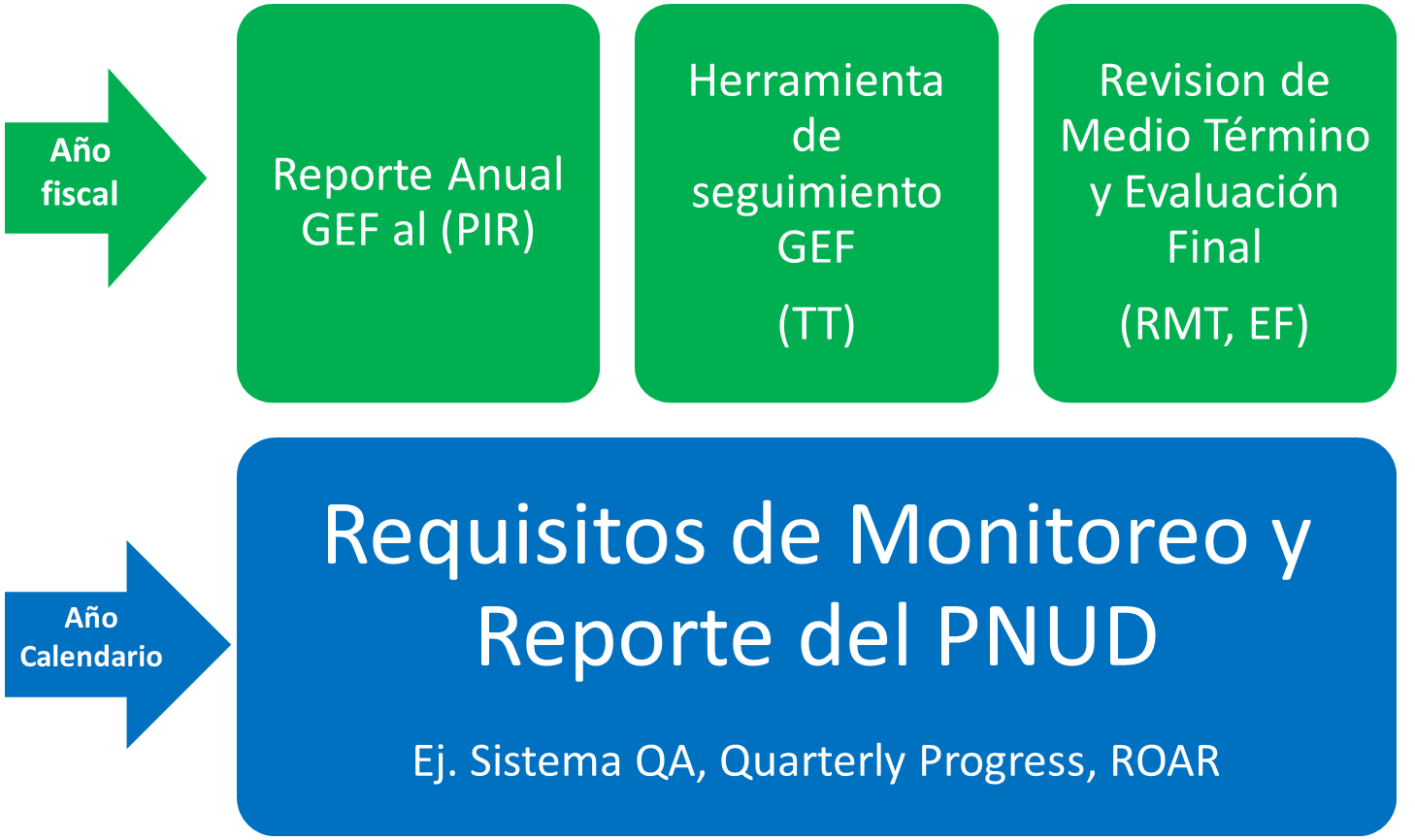 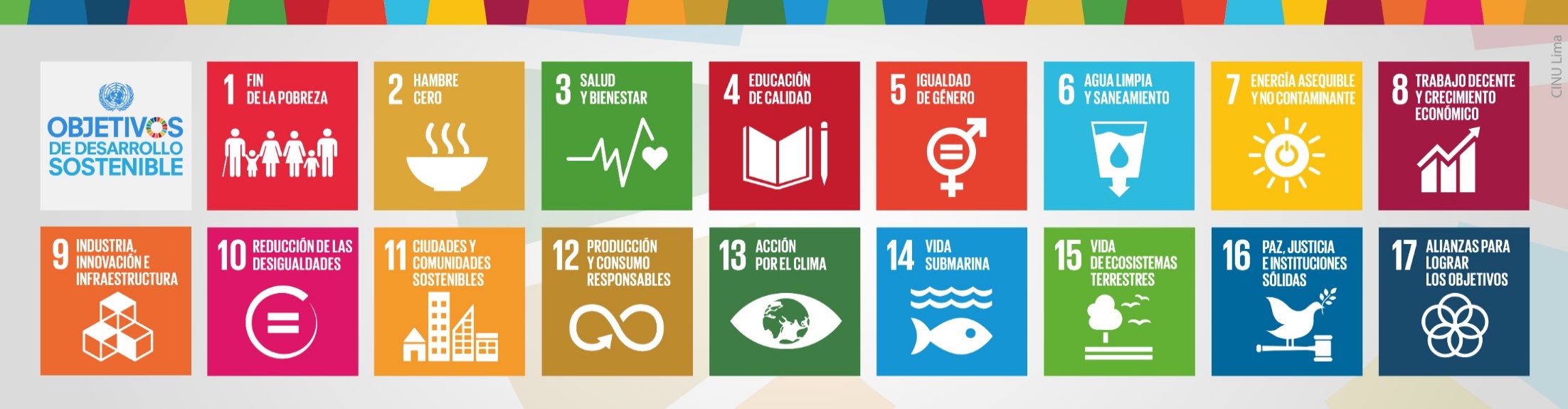 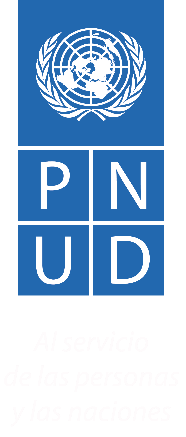 Roles y responsabilidades, ciclo de proyecto GEF, hitos y requisitos
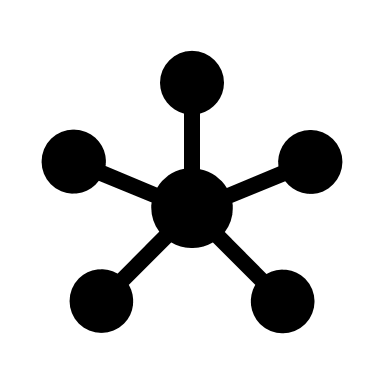 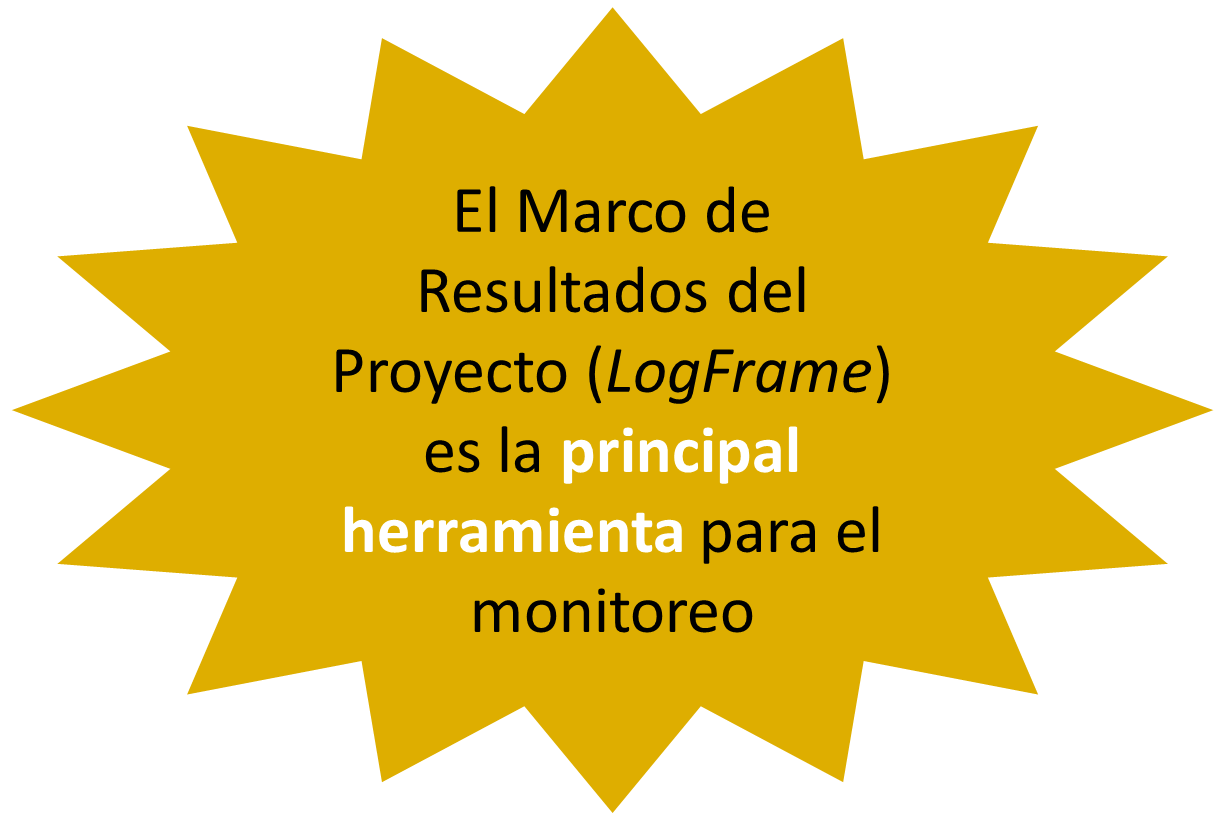 Qué es el Monitoreo de Proyectos?
La medición contínua de los resultados del proyecto
Se hace la pregunta principal: El Proyecto está haciendo la diferencia? 
Indica el progreso del proyecto hacia los Objetivos y Resultados Esperados
Requiere al equipo de proyecto recopilar información sobre resultados del proyecto y analizar y validar estos resultados
Sirve como la base para reportar los resultados del proyecto, e implica…
Medir los valores de los indicadores al inicio del Proyecto (Línea de Base)
Medir el progreso de acuerdo al Marco Lógico/Marco de Resultados (LogFrame)
Realizar visitas de campo regularmente 
Recopilar el avance con respecto a los indicadores en los sitios del proyecto
Realizar revision del progreso del proyeto y presentaciones al Comité Directivo del Proyecto. 
Facilitar, analizar y dar seguimiento a las actividades de MyE (Revisión de Medio Término y Evaluación Final)
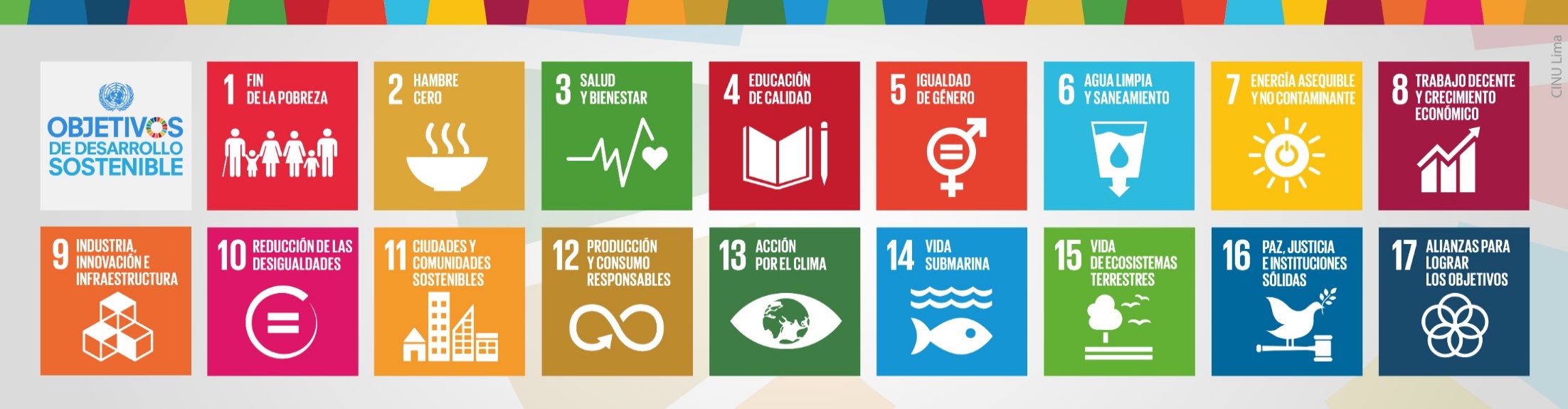 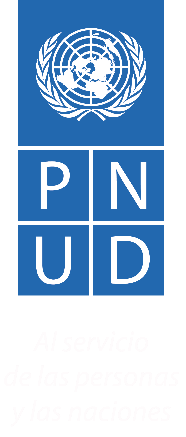 Manejo Adaptativo y Riesgos
Ajustes al Marco de Resultados
*Cambios que podrían tener lugar con la aprobación del donante (GEF). Desaconsejado por proceso y tiempo requerido.
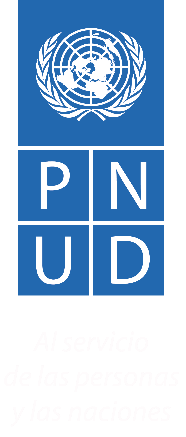 Manejo Adaptativo y Riesgos
Ajustes al Marco de Resultados
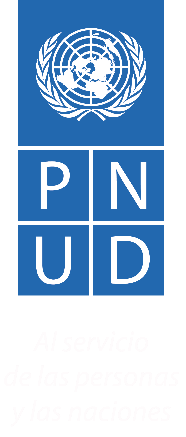 Manejo Adaptativo y Riesgos
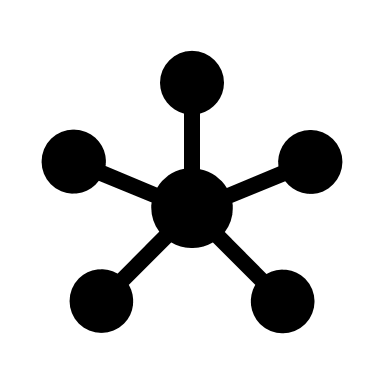 Manejo de riesgos, ¿por qué es necesario?
Manejo Adaptativo y Riesgos
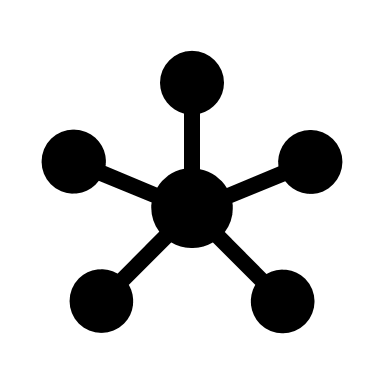 Categorías de Riesgos
Manejo Adaptativo y Riesgos
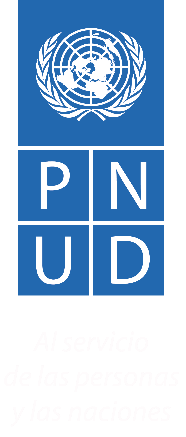 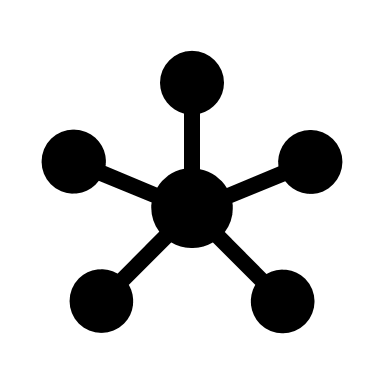 Tips
GRACIAS
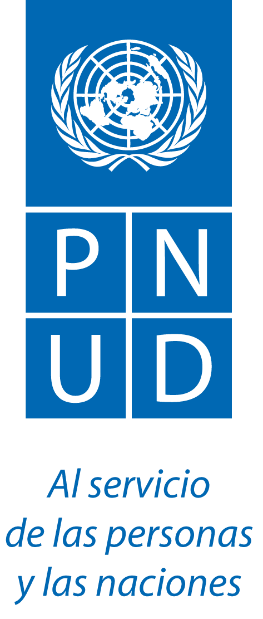 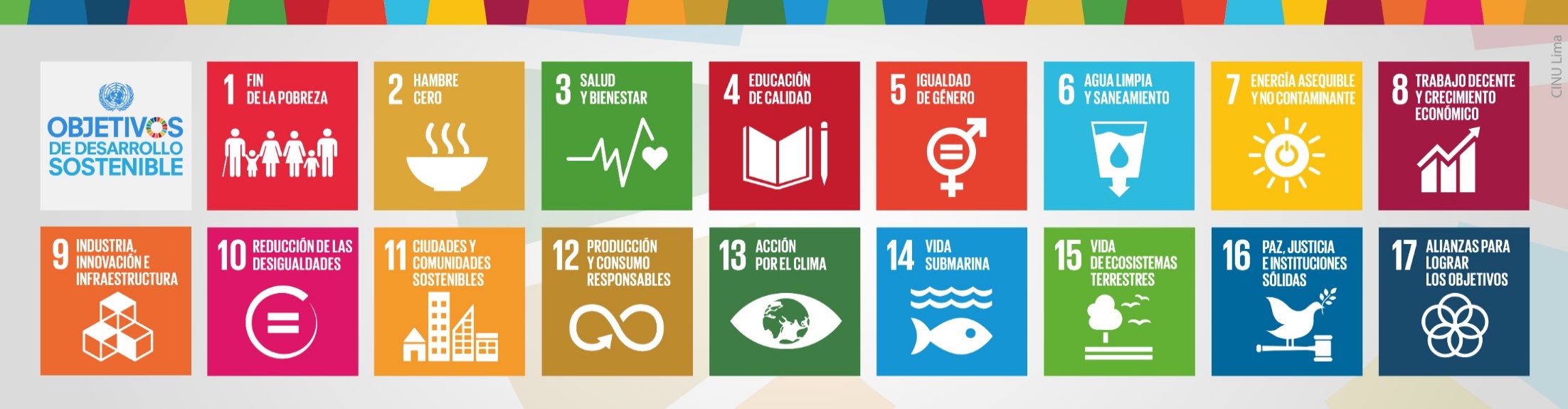